Портфолио               Силантьевой Анны Сергеевны,    воспитателя структурного подразделения                         «Детский сад №18 комбинированного вида» 
МБДОУ «Детский сад «Радуга» комбинированного вида»   Рузаевского  муниципального района
Министерство образования  РМ
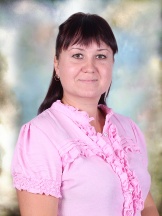 Дата рождения: 09. 08. 1986 г.
Профессиональное образование: Высшее.
ФГБОУ ВПО «МГПИ институт имени  М.Е.Евсевьева» 
«Дефектолог»
Диплом 101305 0472404, дата выдачи  25 января  2017г.
Стаж педагогической работы (по специальности): 11л.
Общий трудовой стаж: 11л .
1. Результаты участия в инновационной (экспериментальной деятельности)
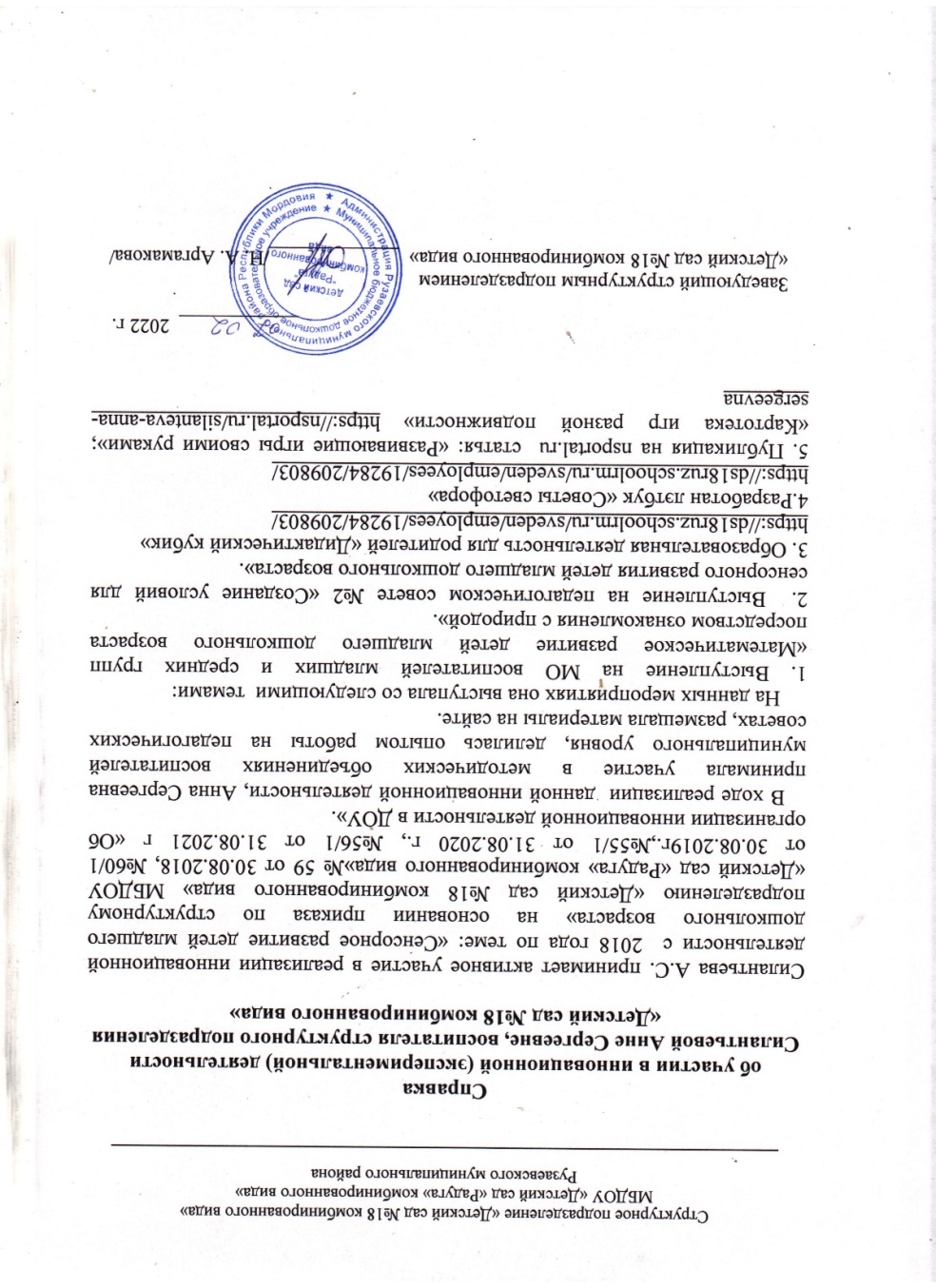 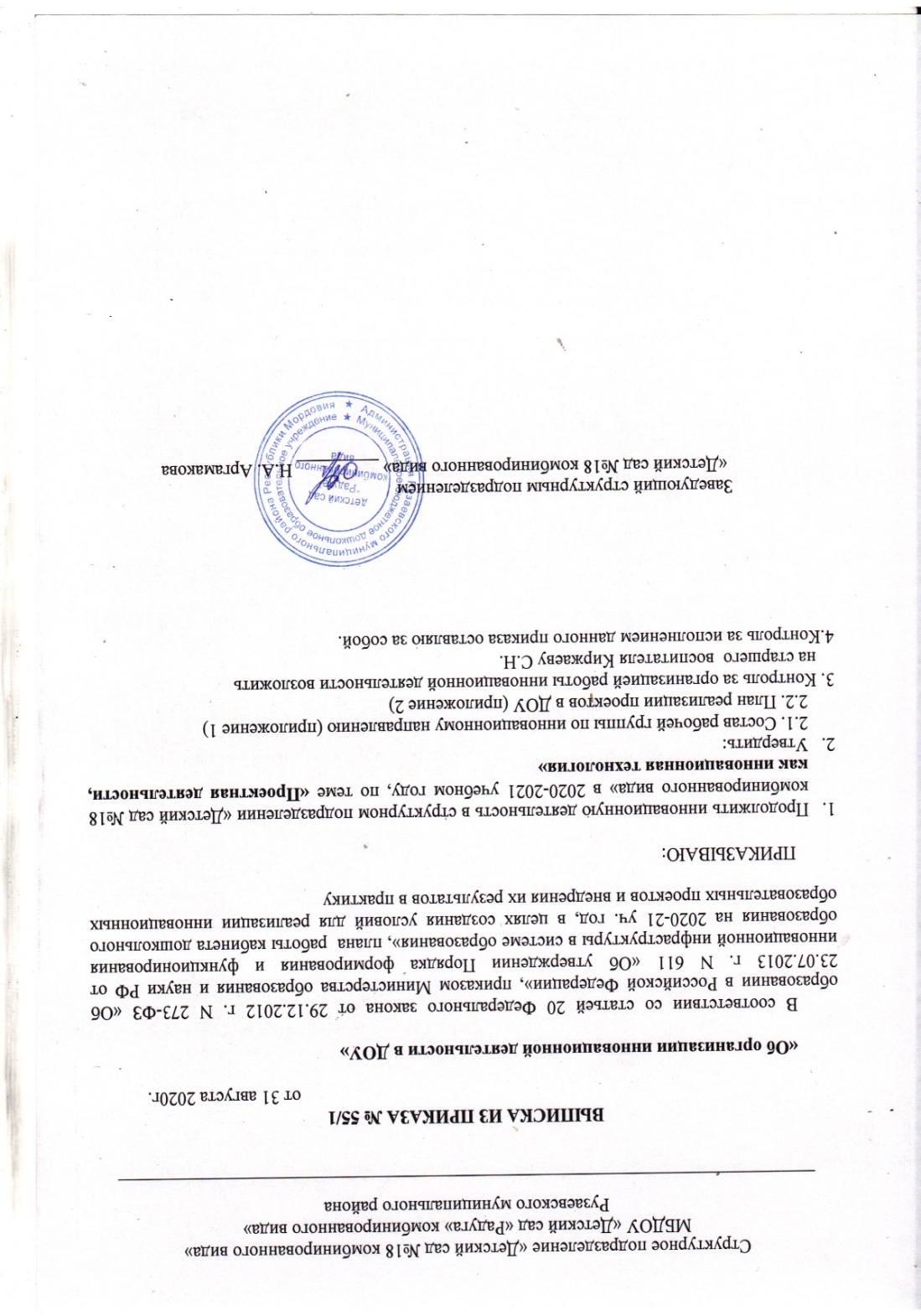 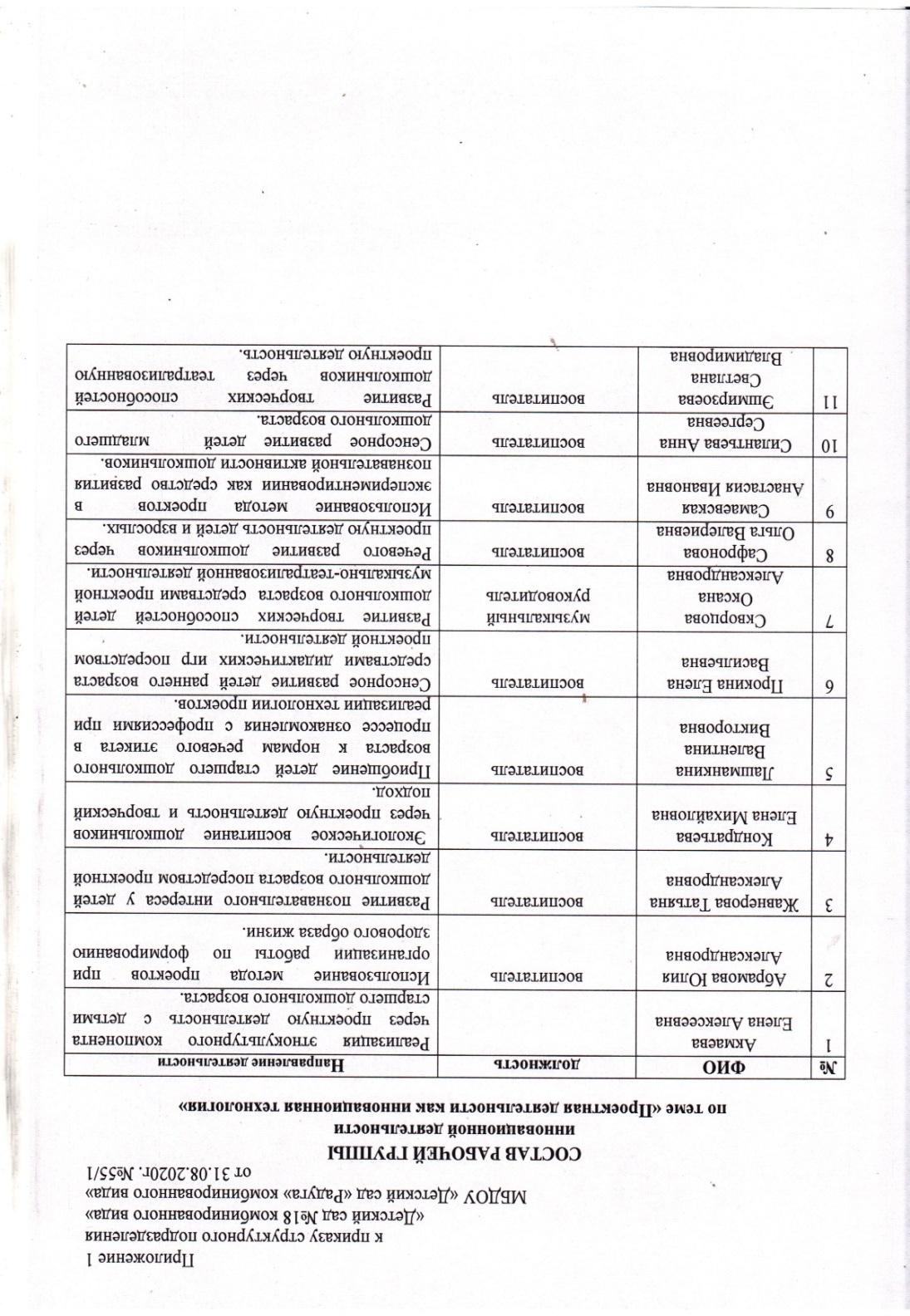 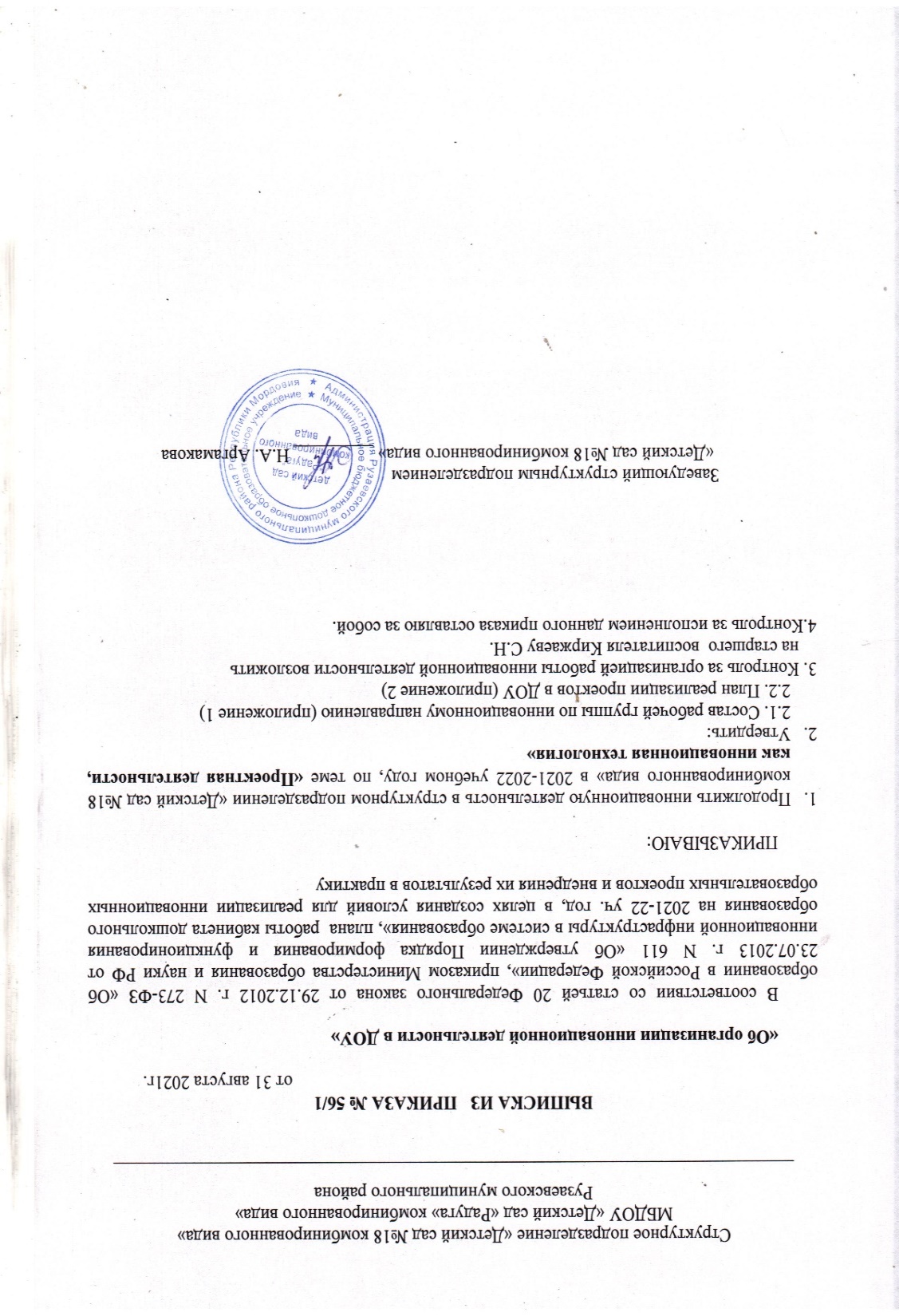 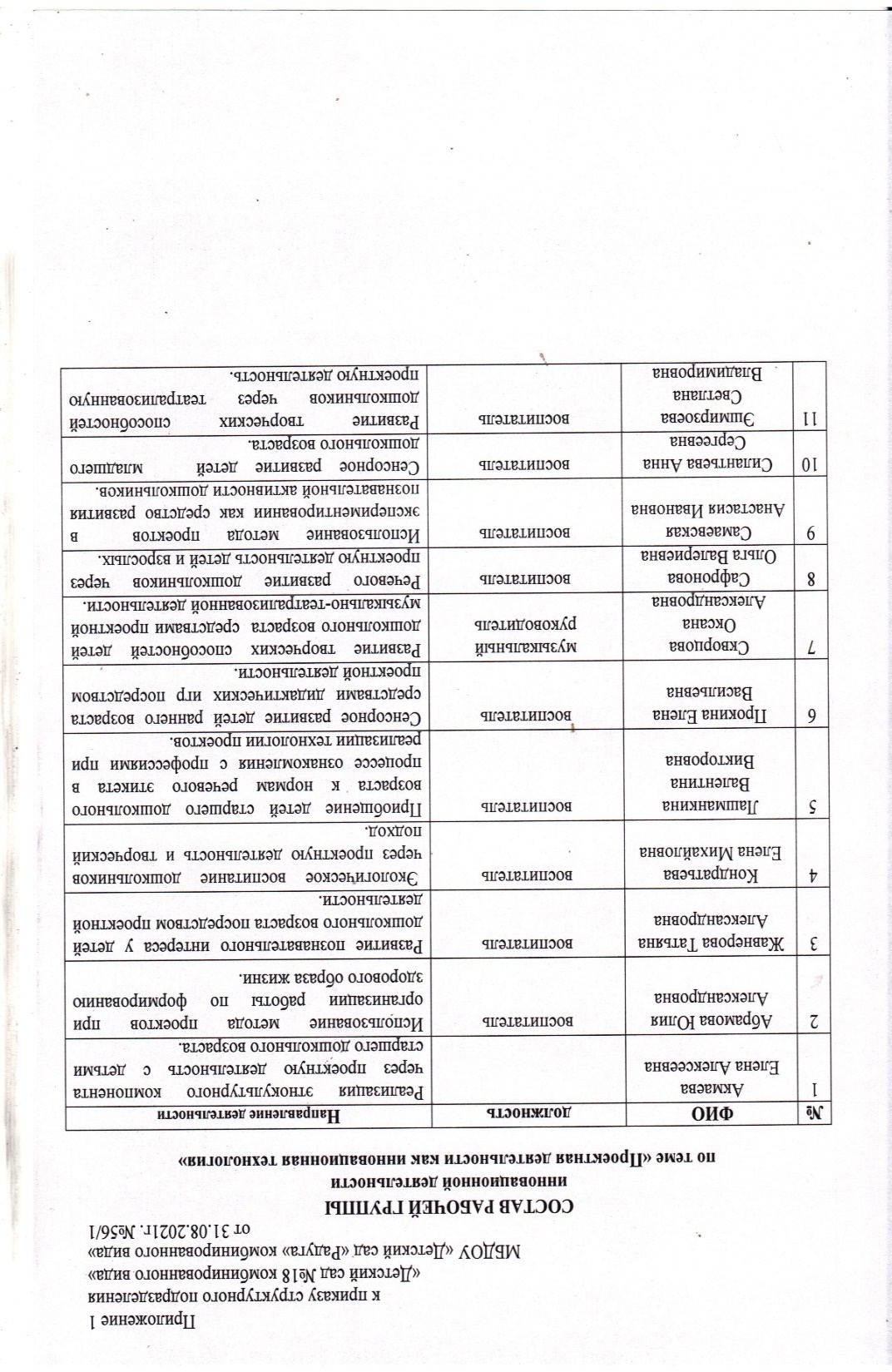 3. Наличие  публикаций,  включая Интернет – публикации
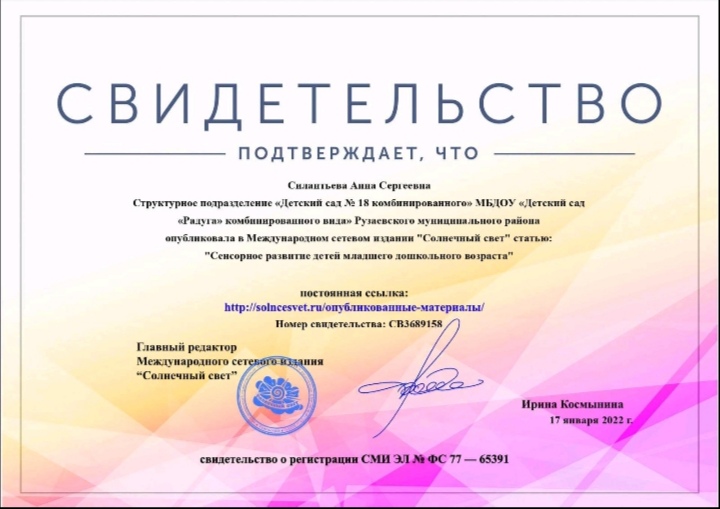 4. Результаты участия воспитанников в конкурсах, выставках, турнирах, соревнованиях, акциях,  фестивалях
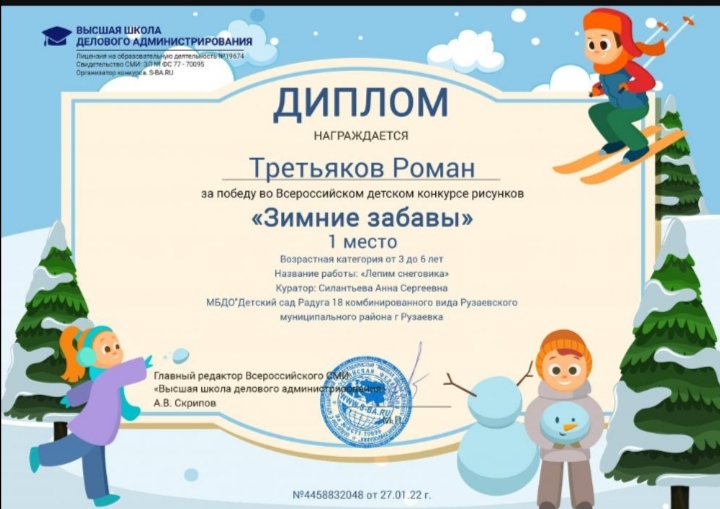 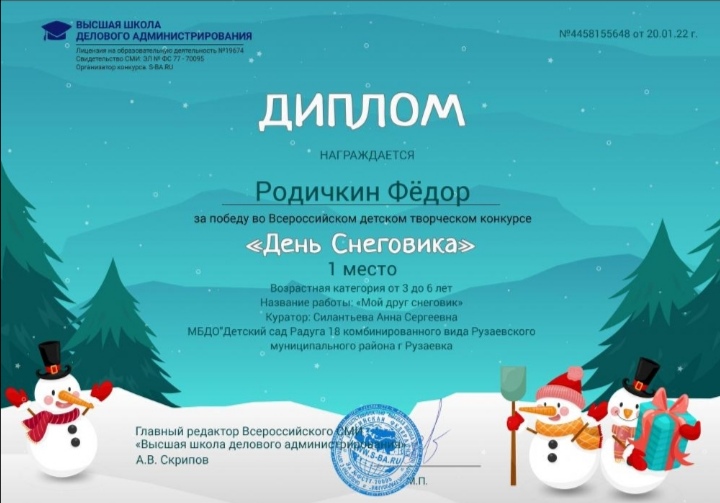 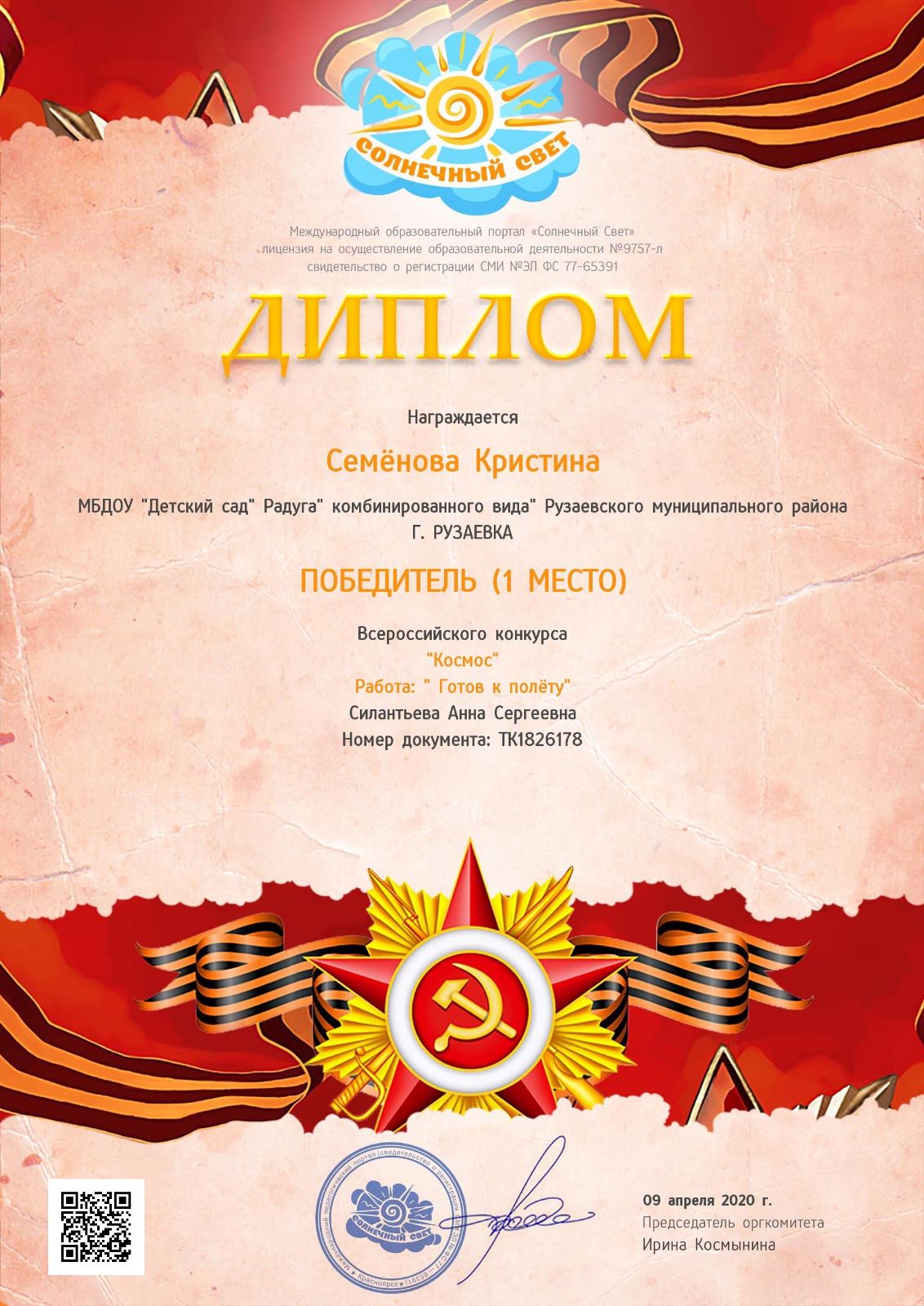 6. Выступления на научно-практических конференциях, педагогических чтениях, семинарах, секциях, методических объединениях
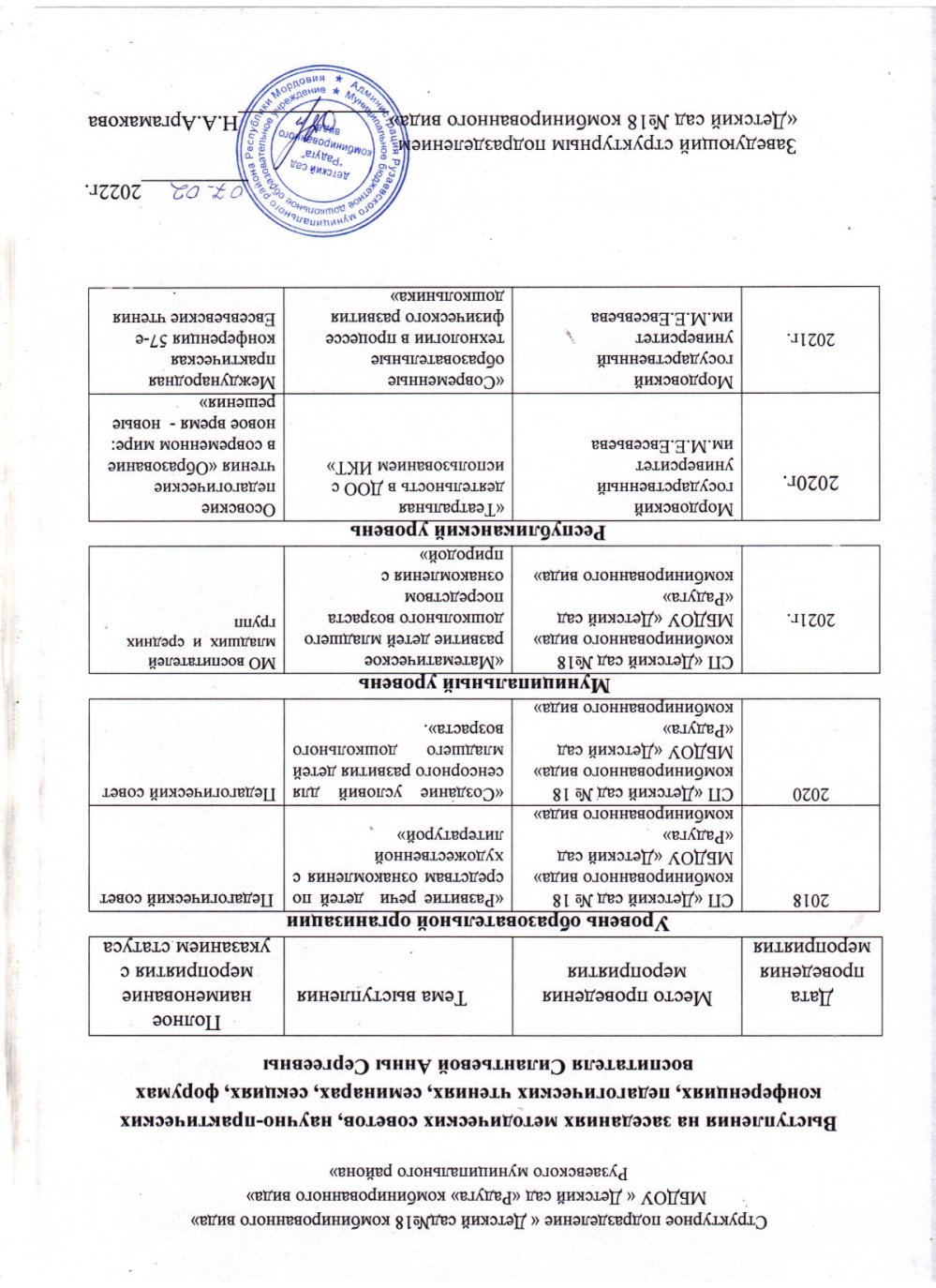 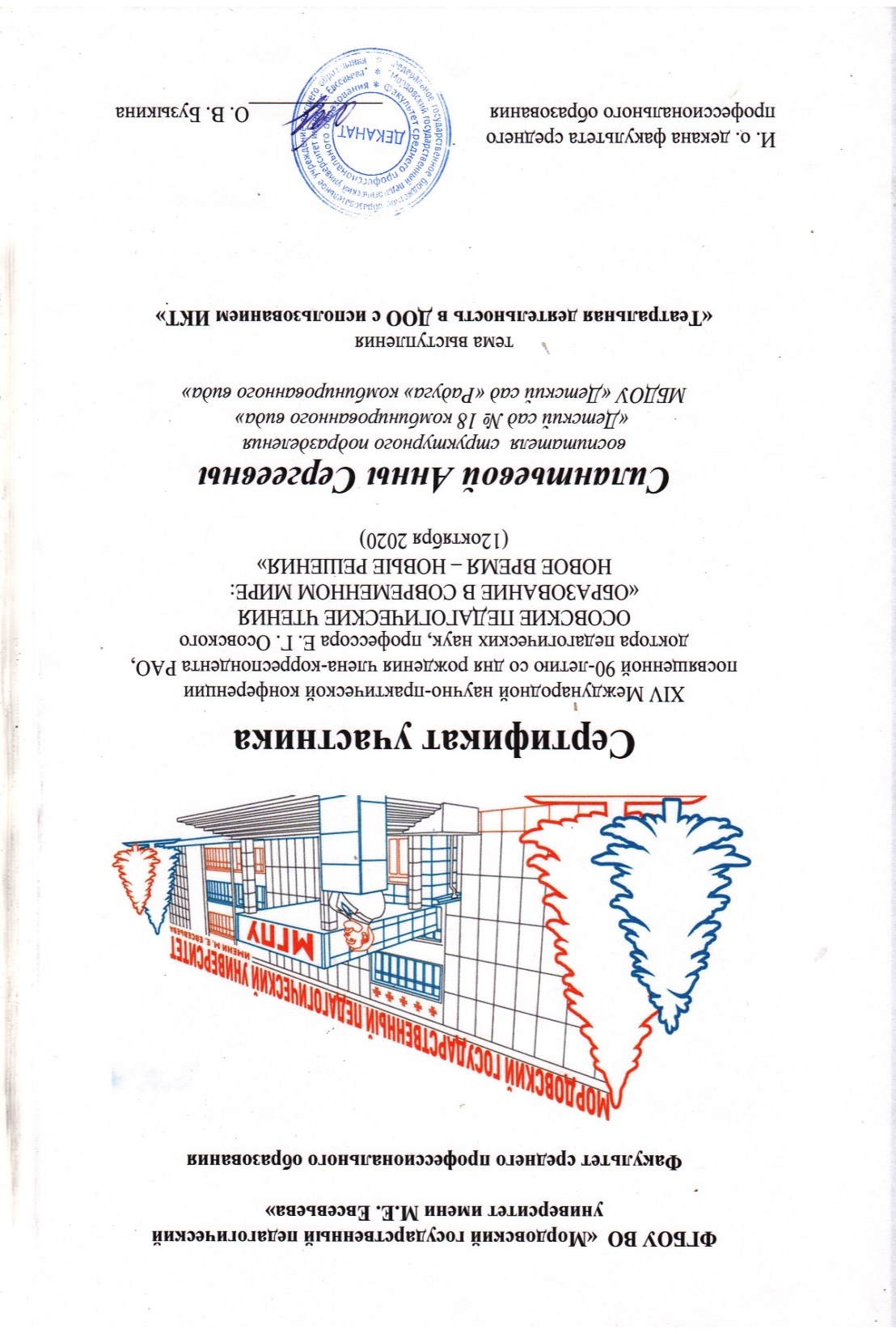 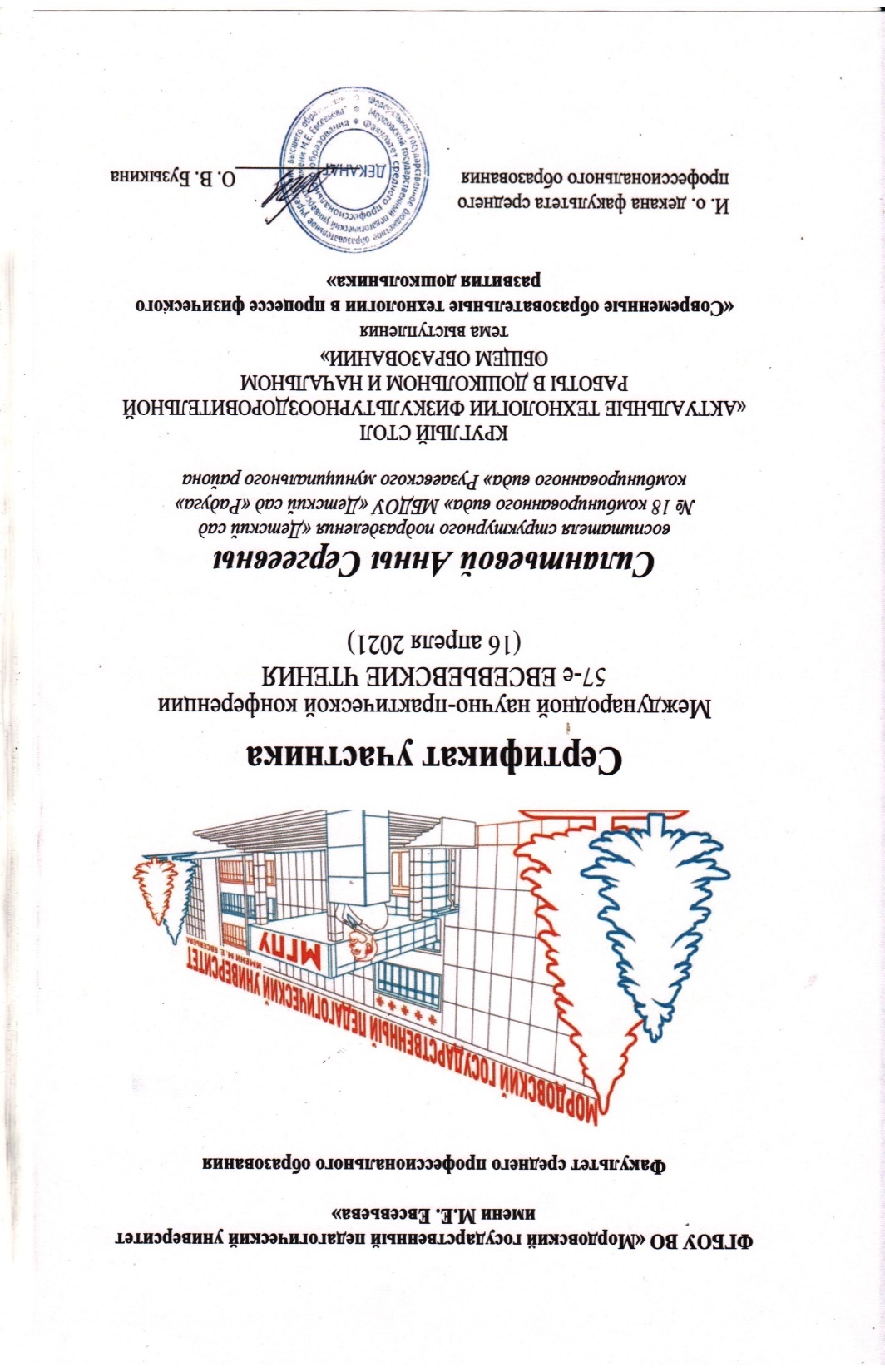 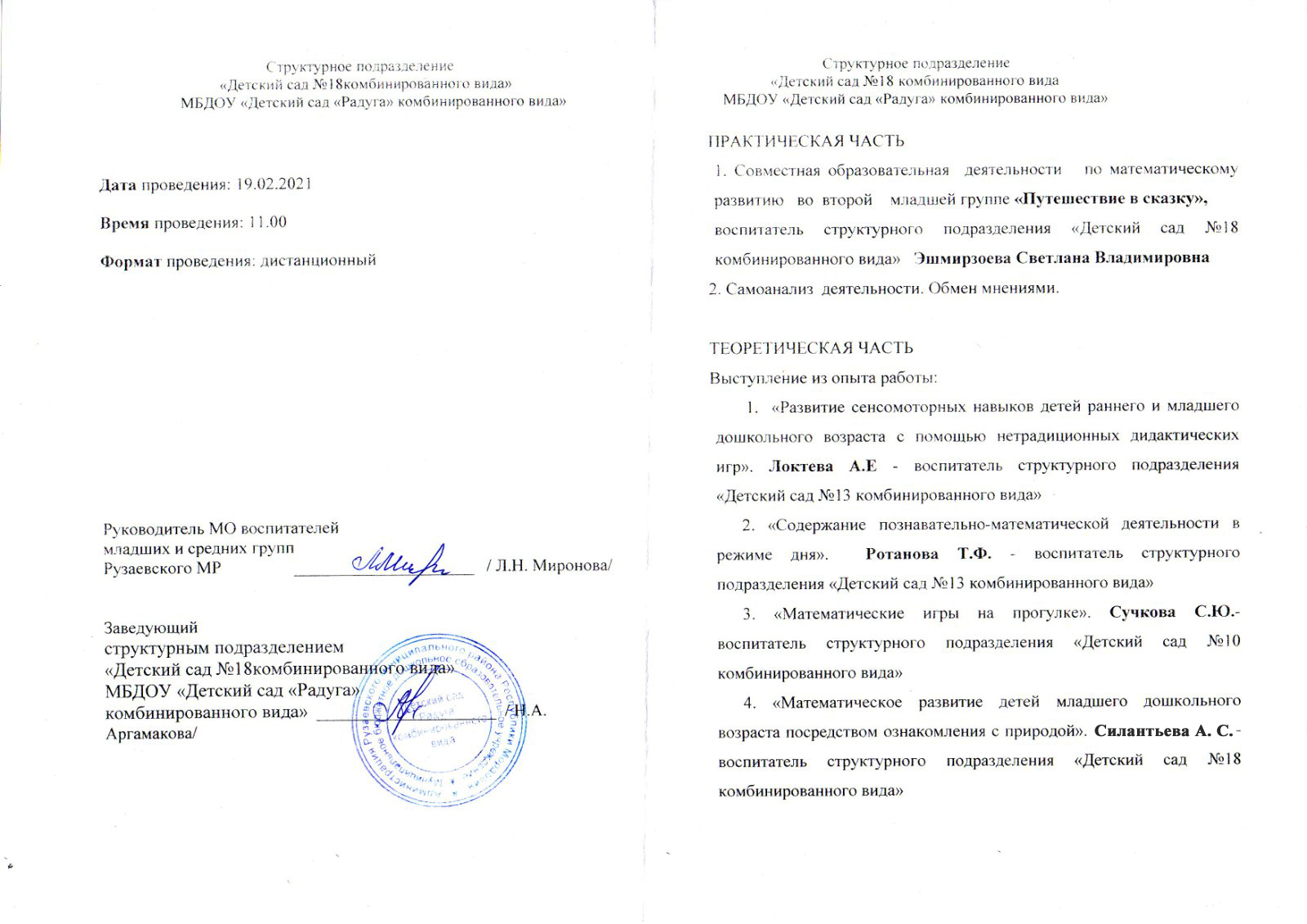 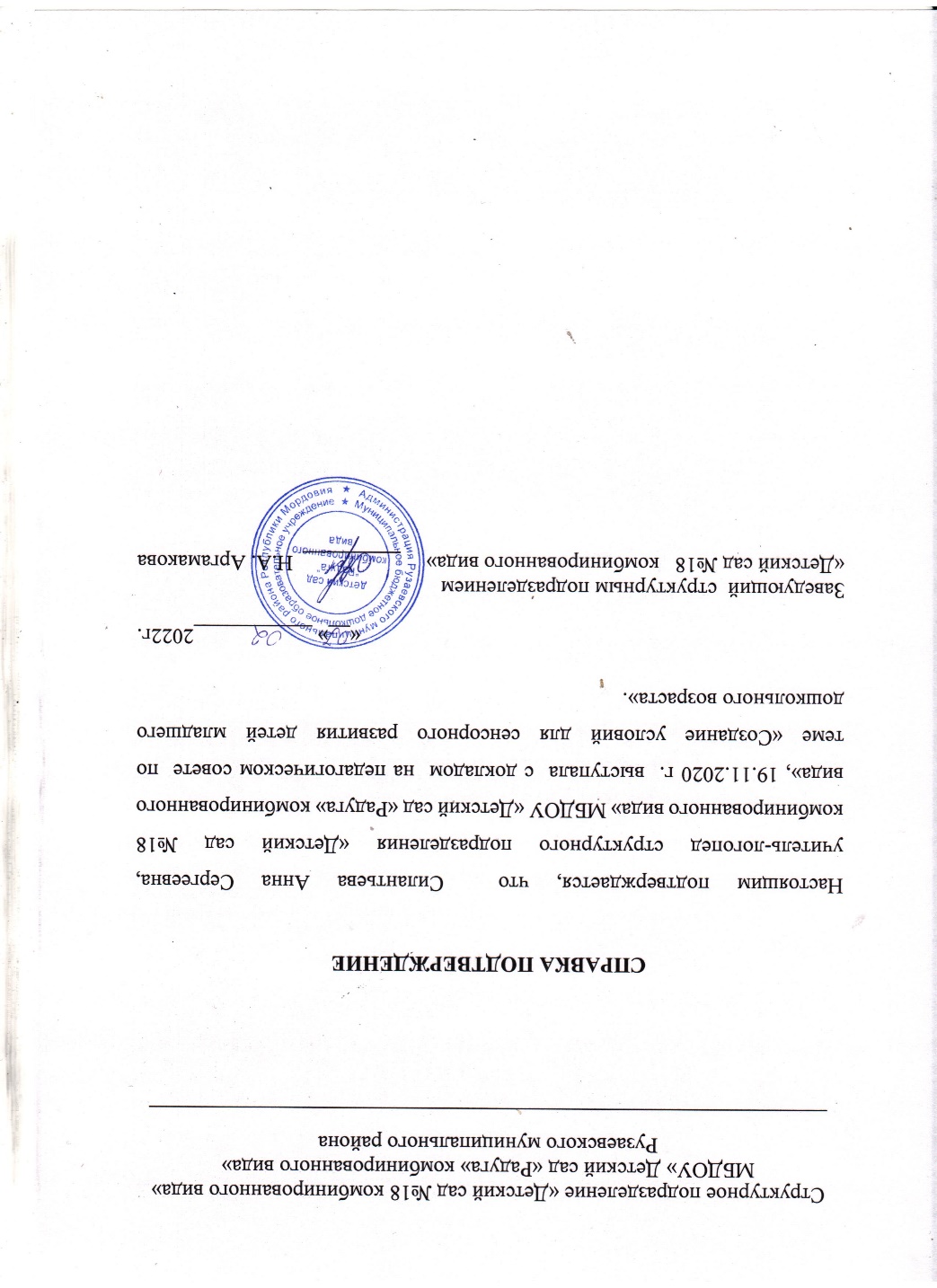 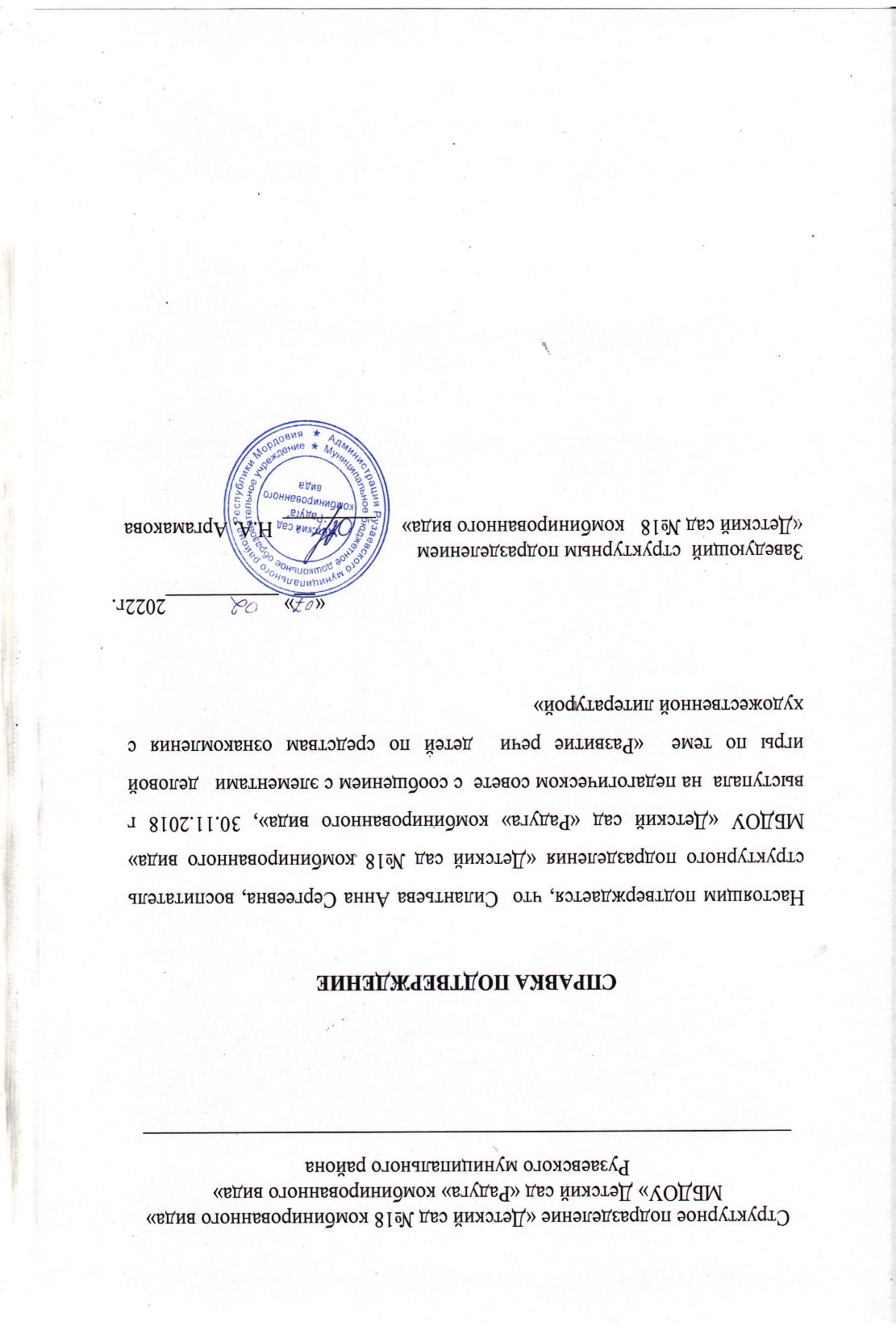 7. Проведение открытых занятий, мастер-классов, мероприятий
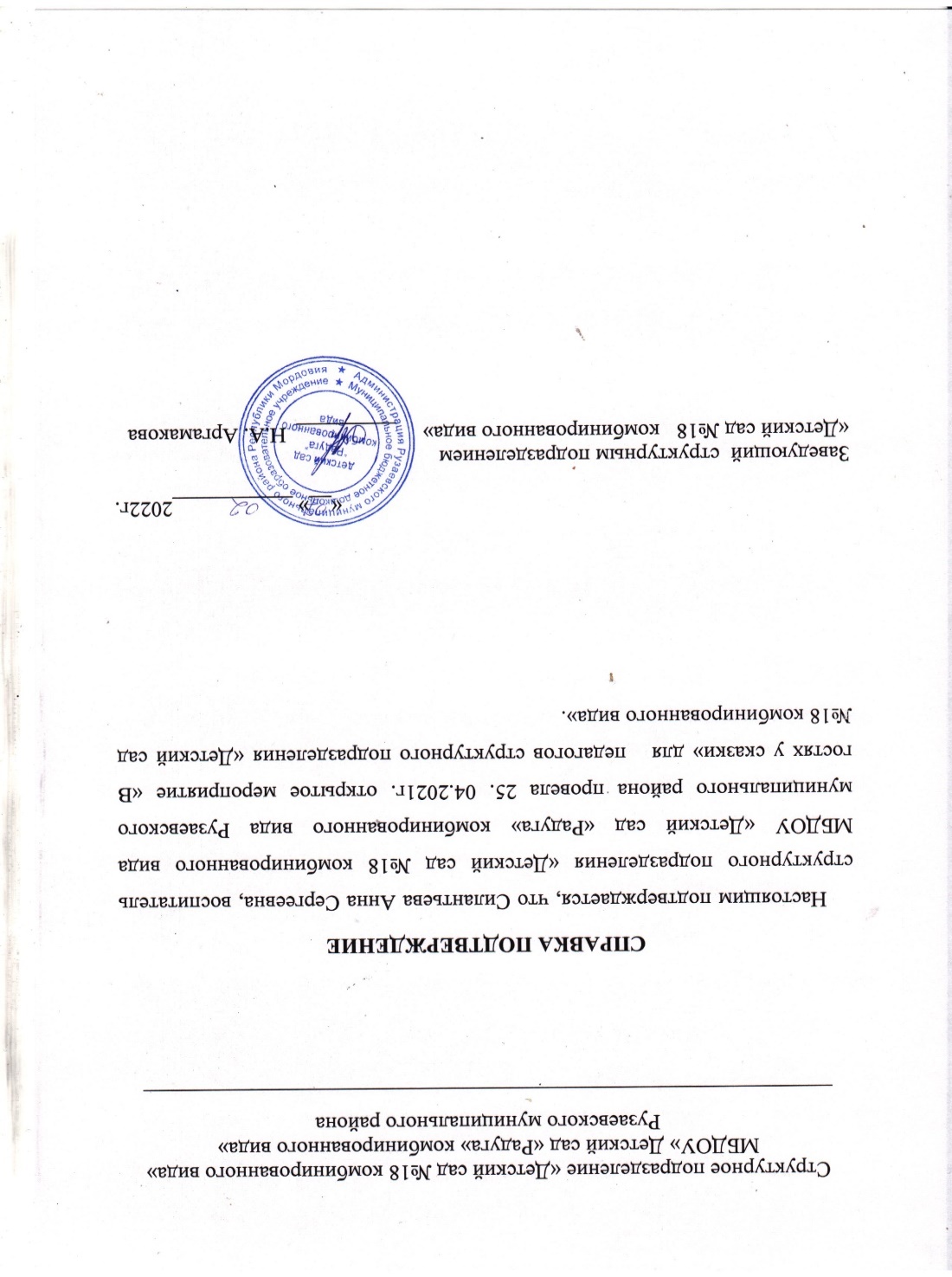 9. Общественная активность педагога: участие в экспертных комиссиях, в жюри конкурсов, депутатская деятельность
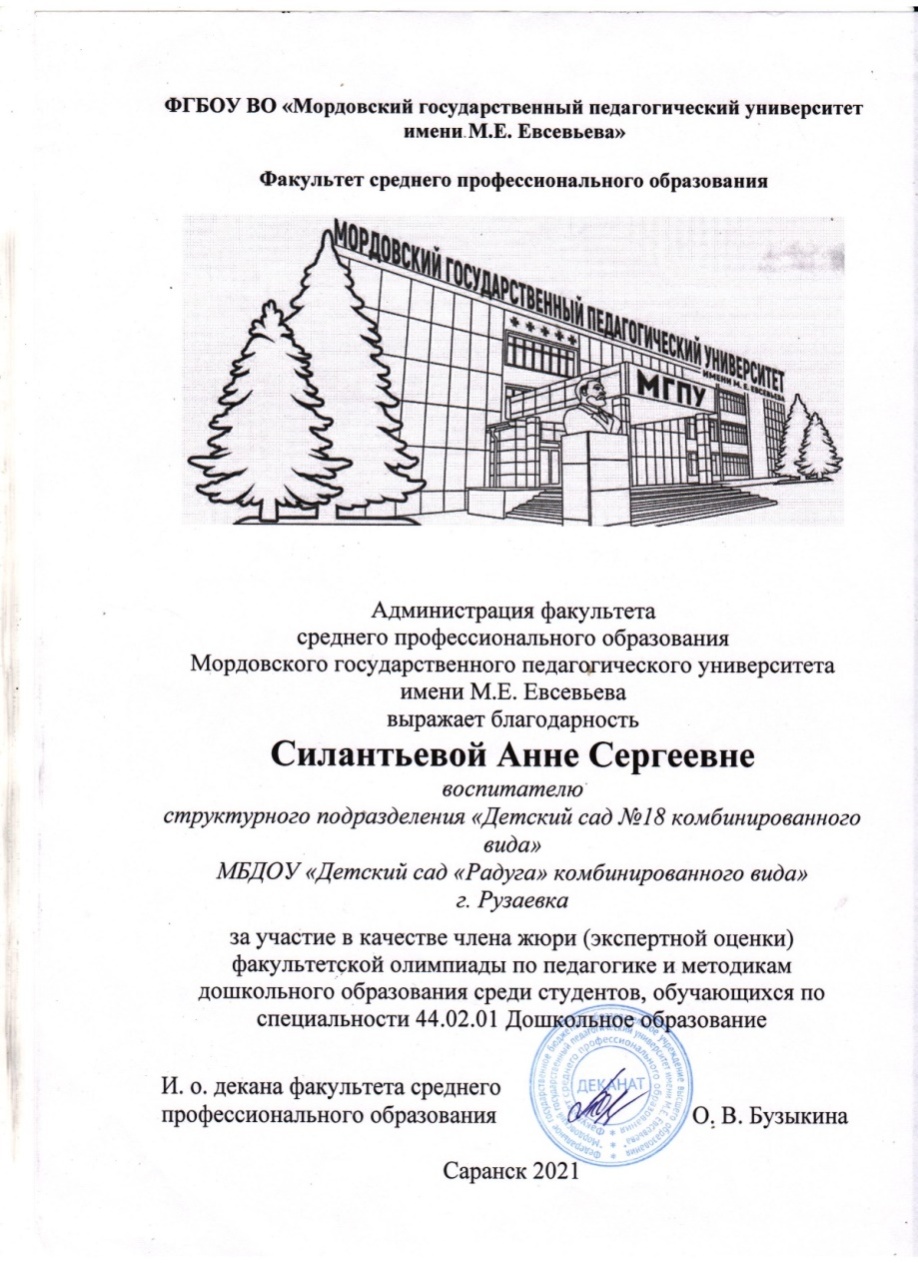 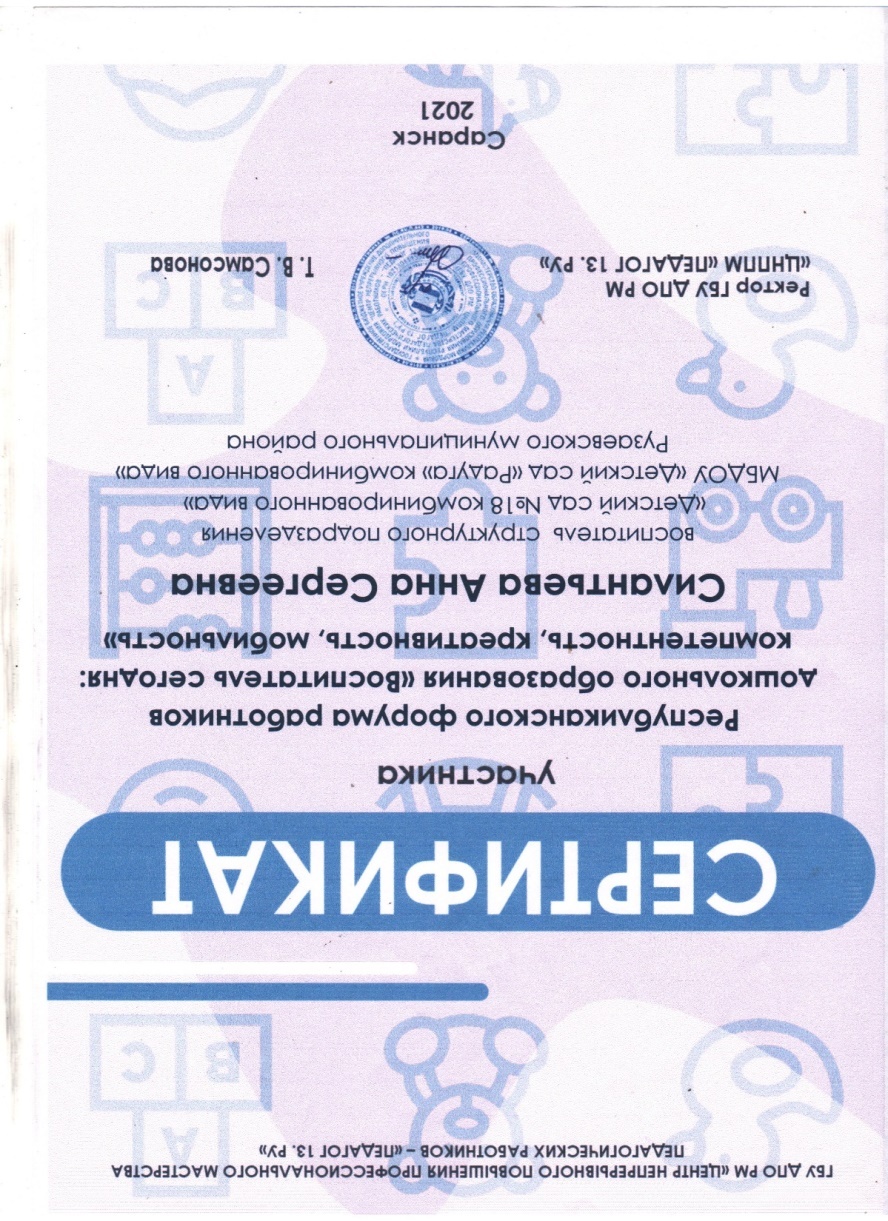 10. Позитивные результаты работы с воспитанниками:
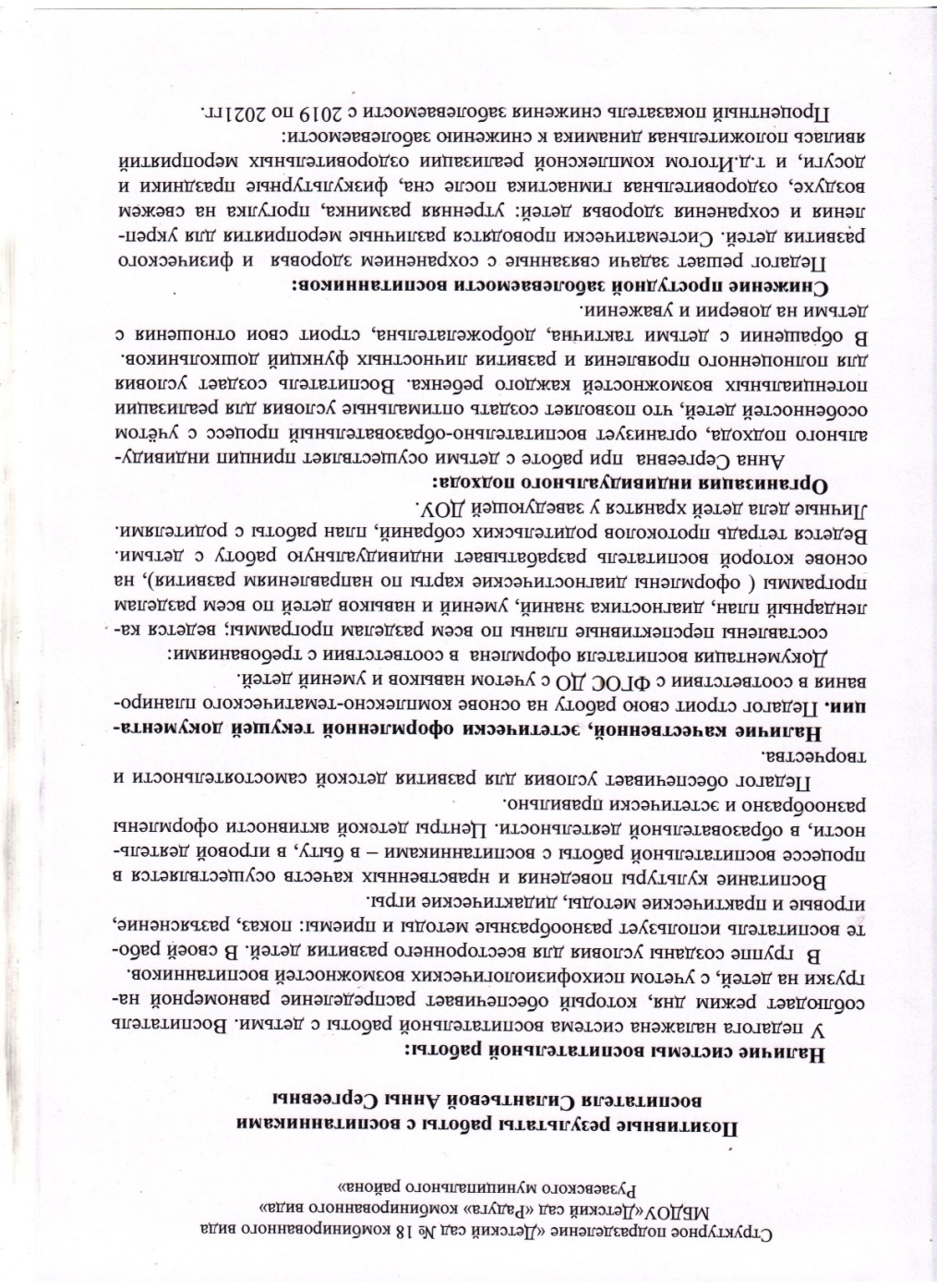 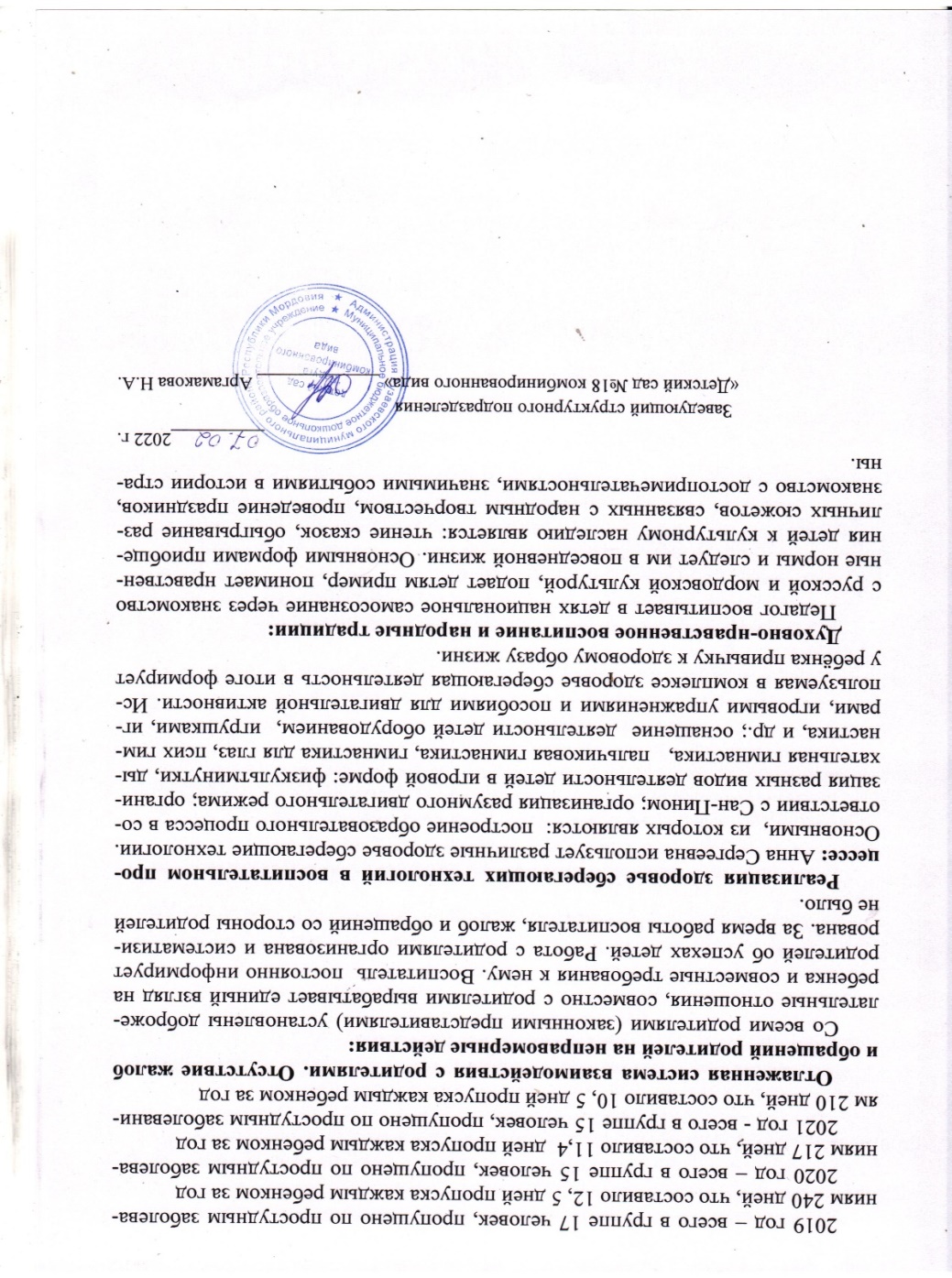 11. Качество взаимодействия с  родителями воспитанников.
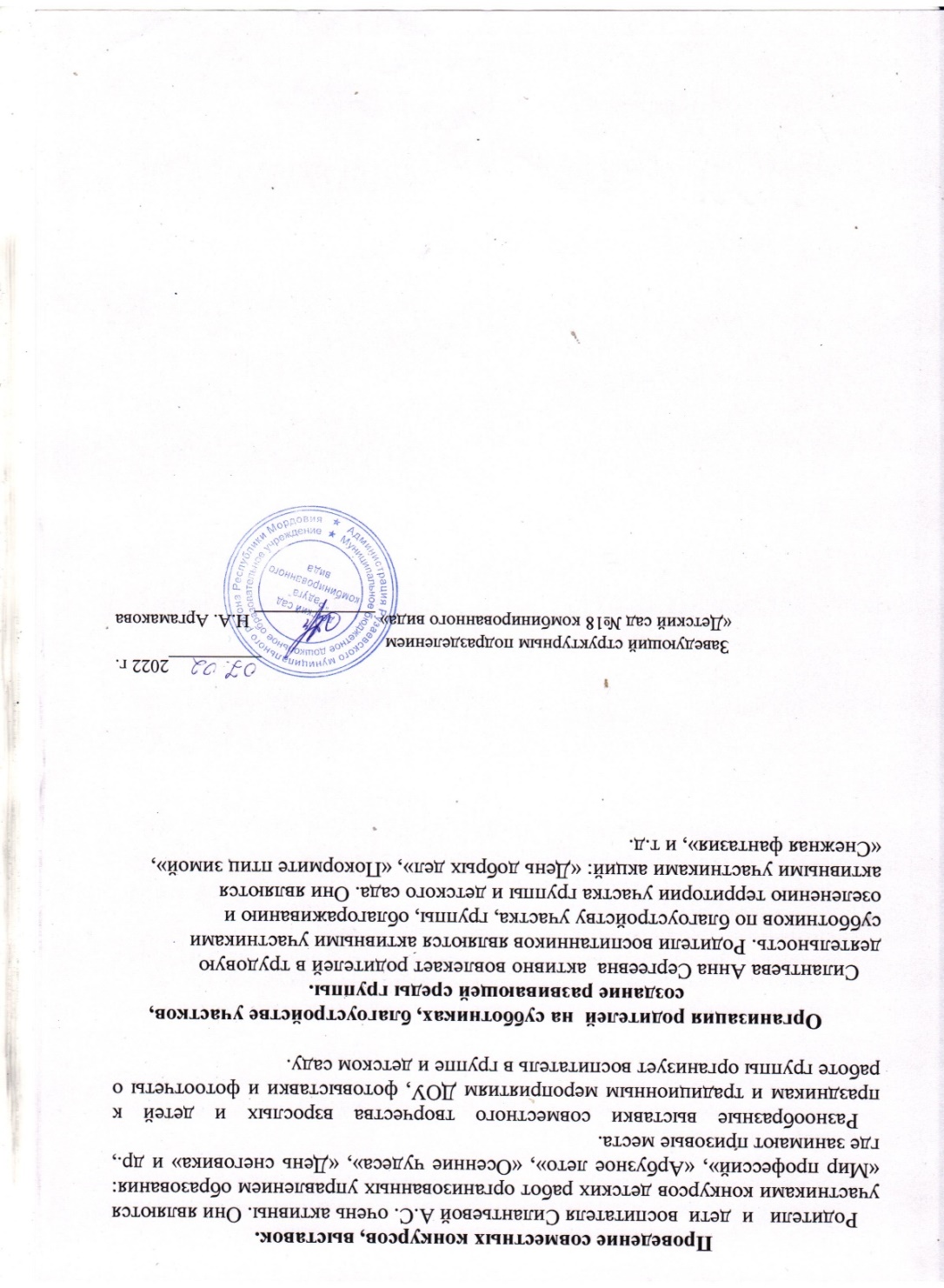 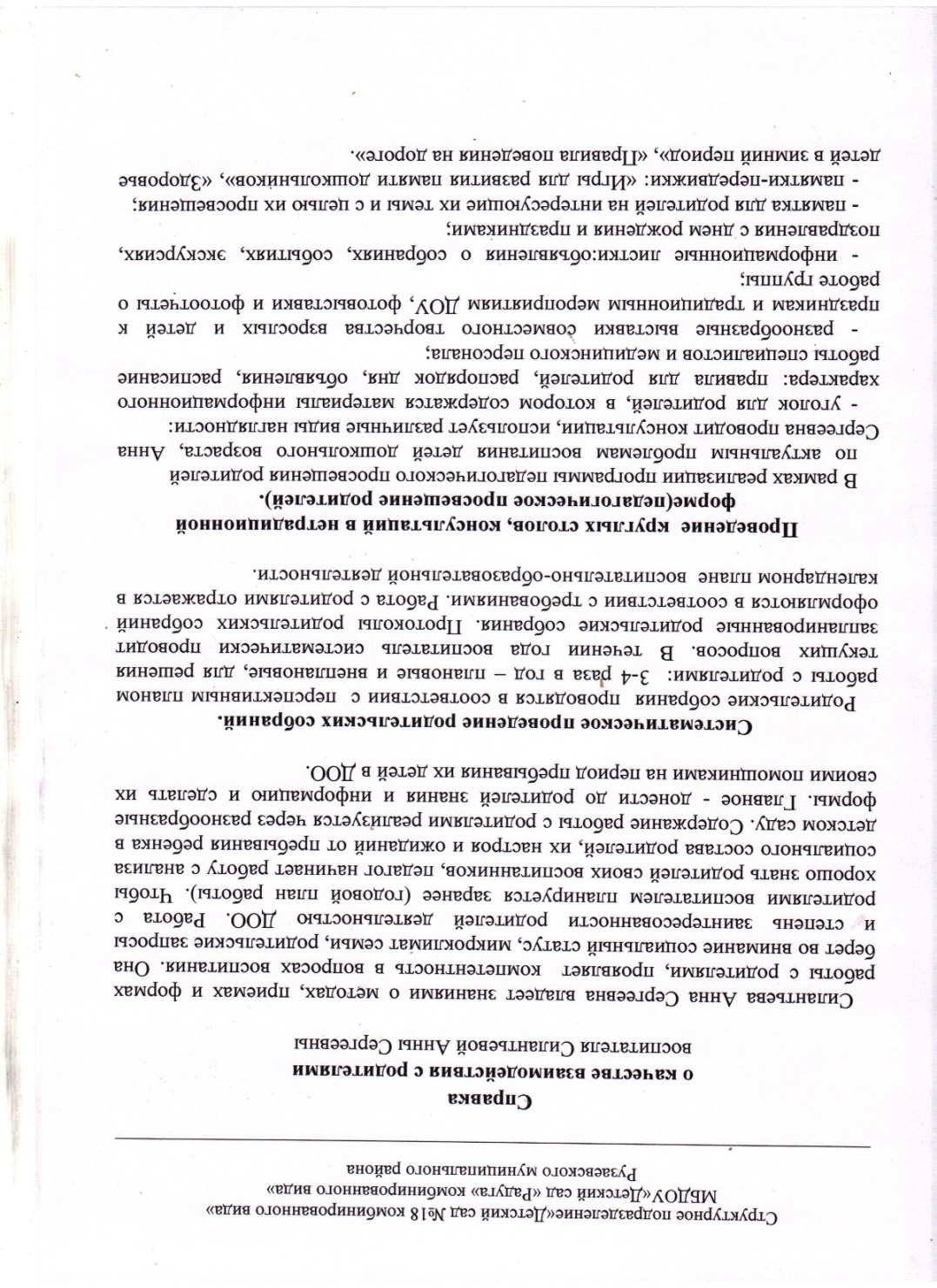 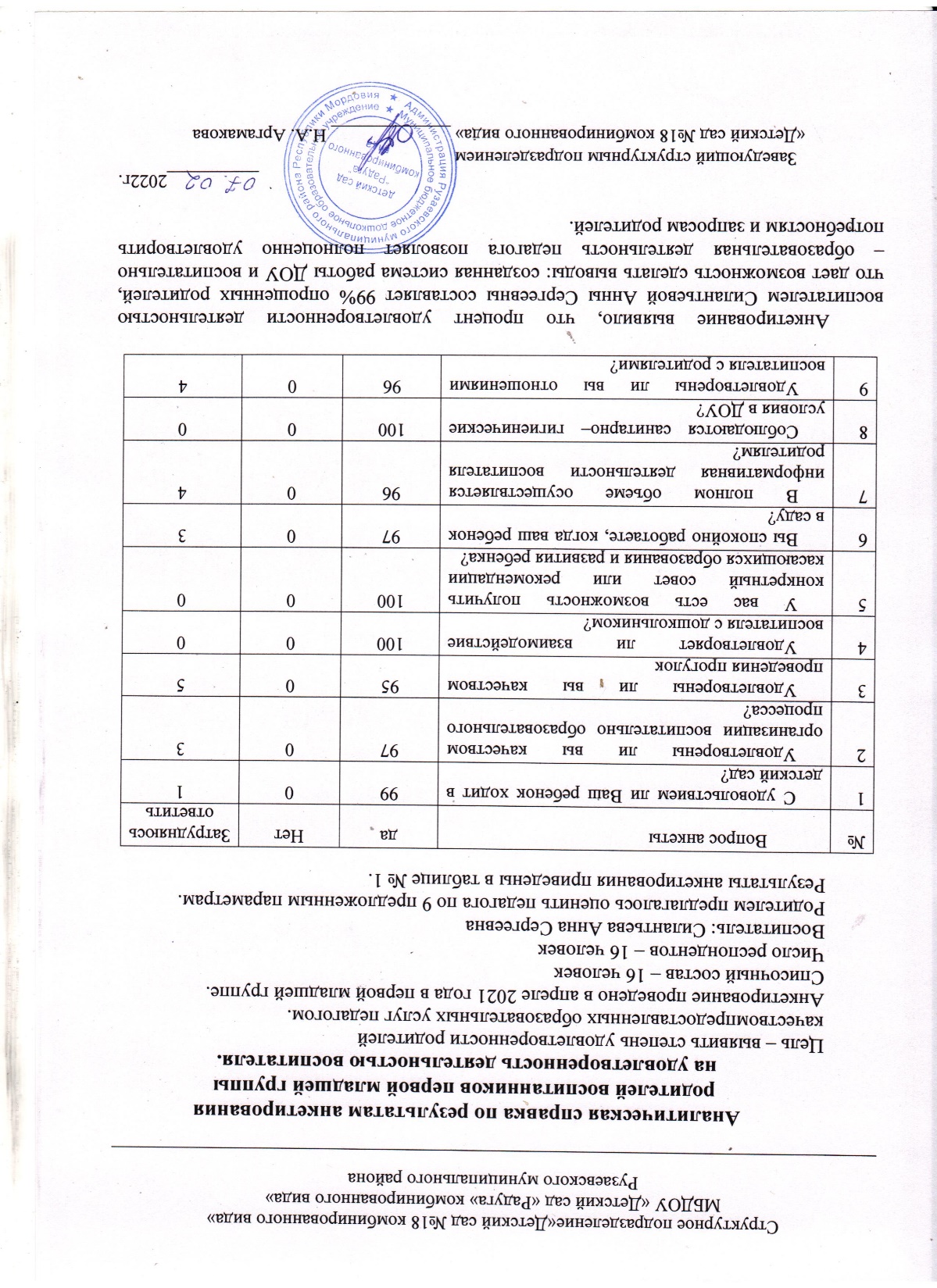 12. Работа с детьми из социально-неблагополучных семей
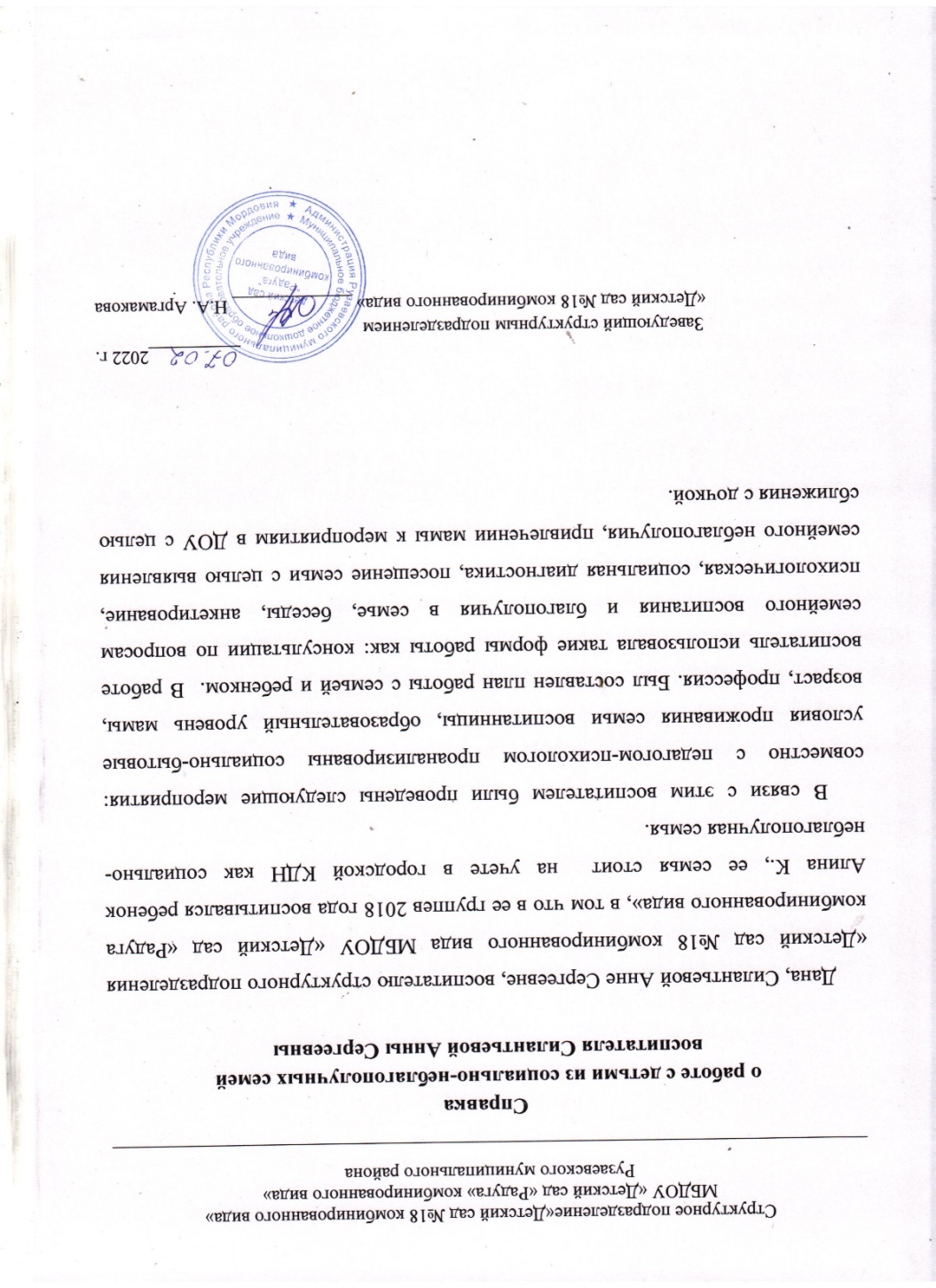 13. Участие педагога в профессиональных конкурсах
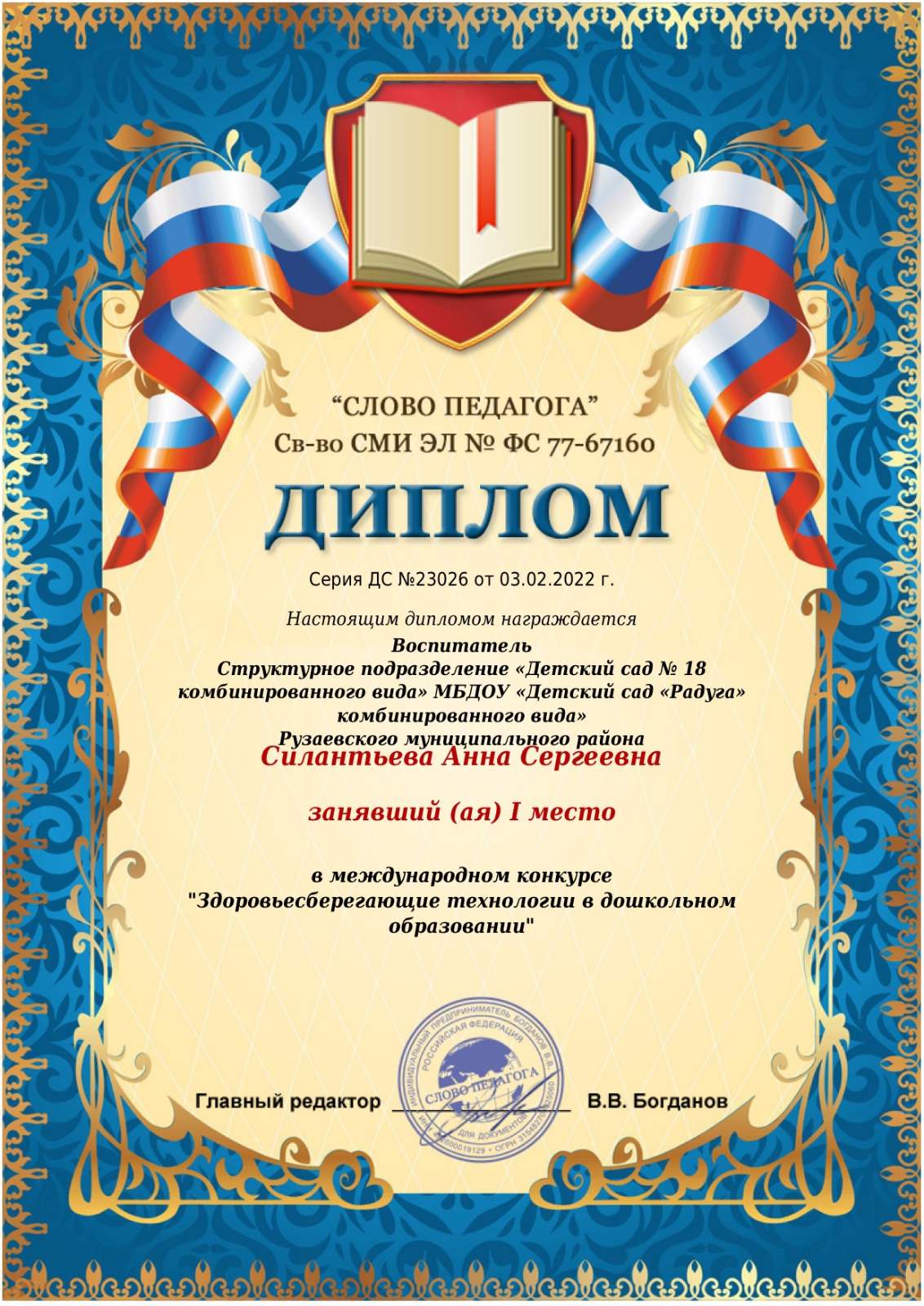 14. Награды и поощрения
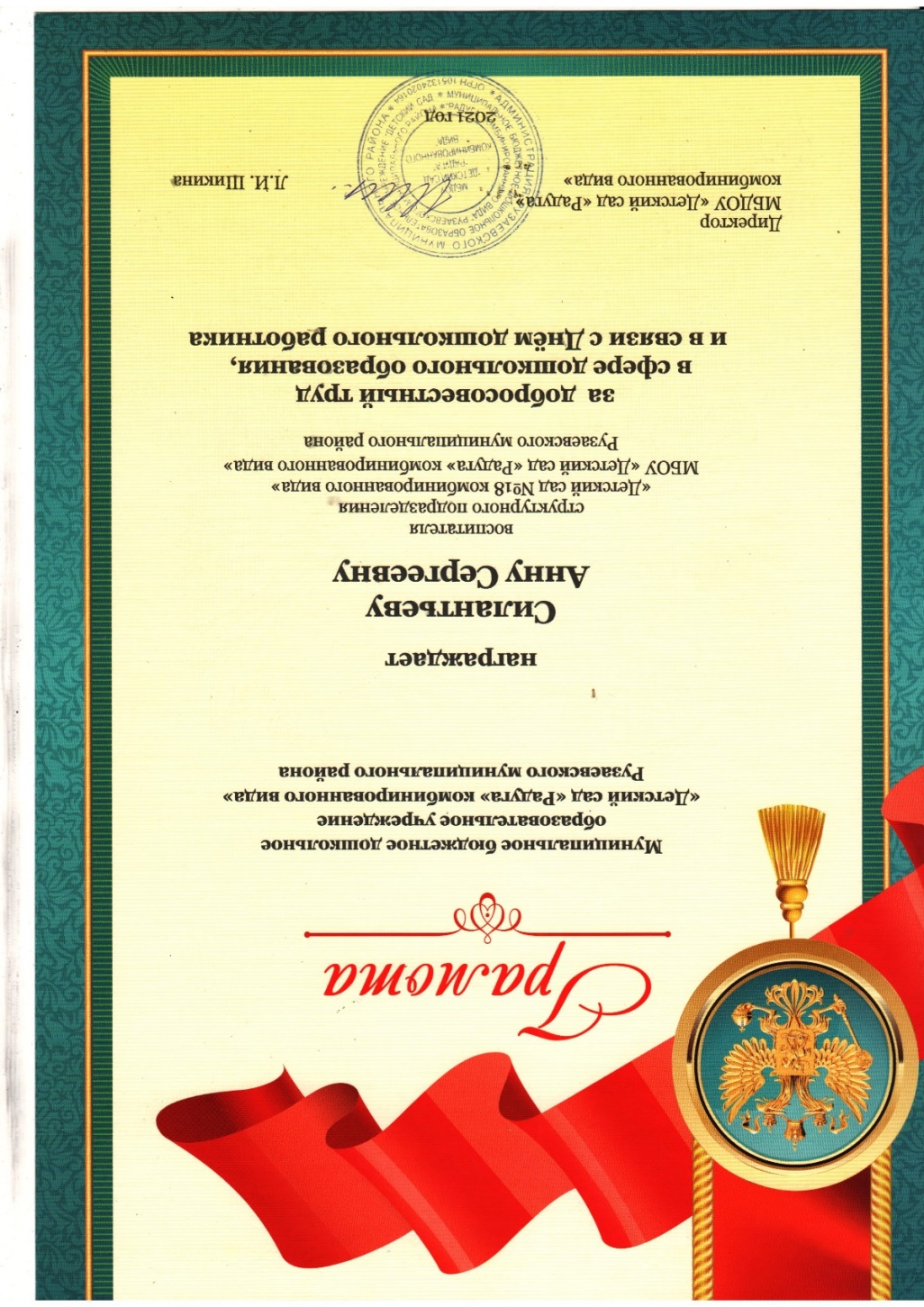 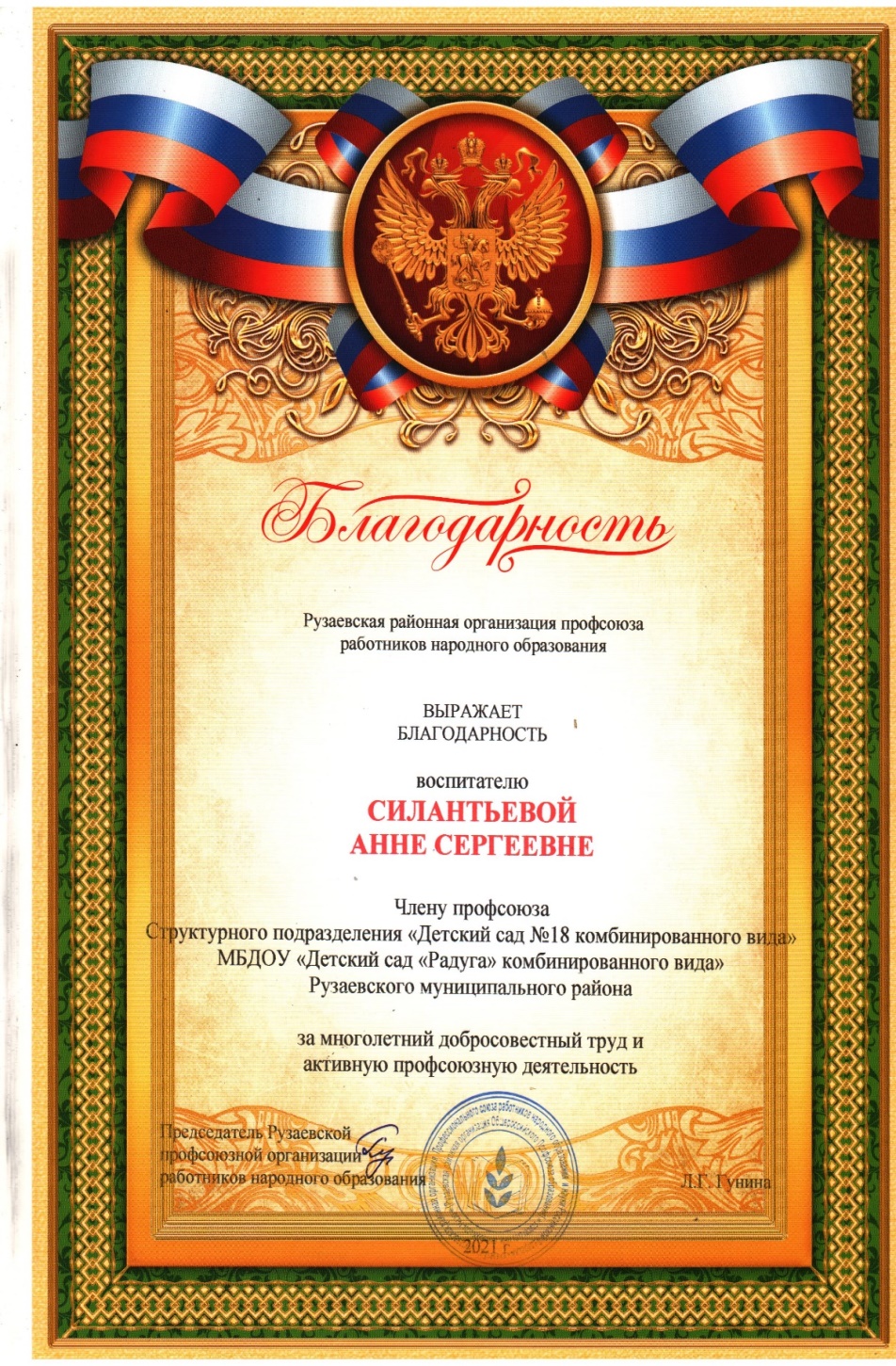 14. Награды и поощрения
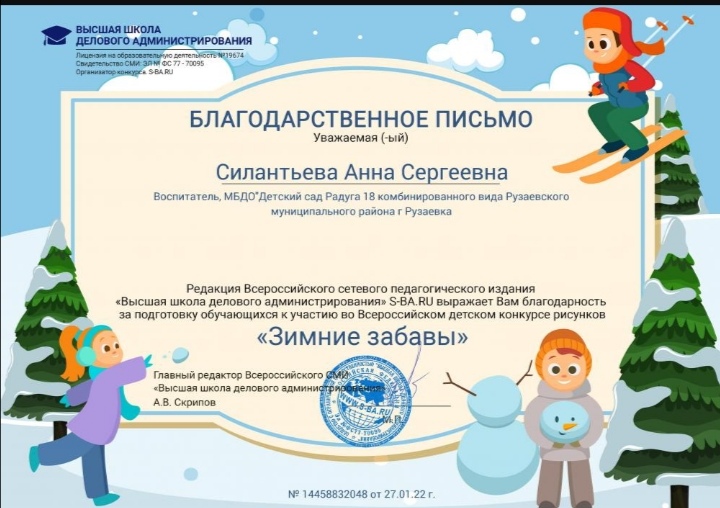 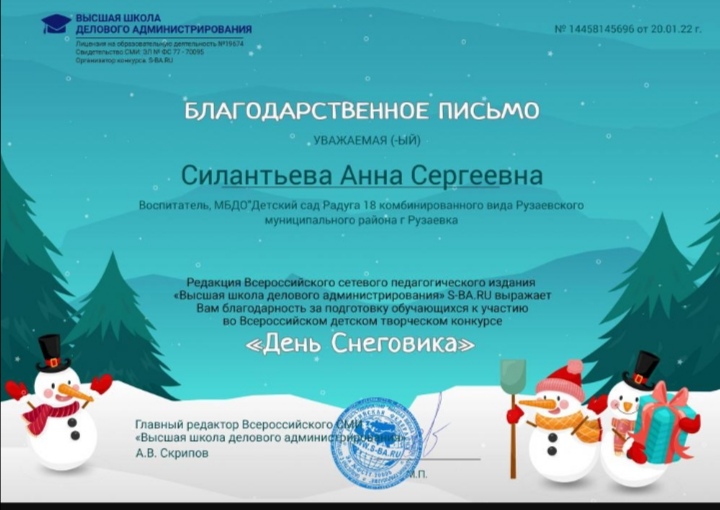